GROTE WOORDEN...
[Speaker Notes: 1]
GROTE WOORDEN...
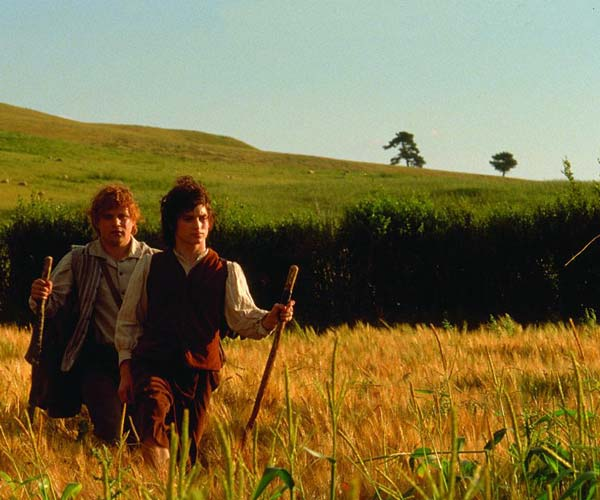 [Speaker Notes: 2]
Grote woorden…
‘Genade zij u en vrede, in overvloed, door de kennis van God en van Jezus, onze Heer.’

 




.
[Speaker Notes: 3]
Grote woorden…
Petrus: 	eerst knielen
[Speaker Notes: 4]
Grote woorden…
Petrus: 	eerst knielen
		dan ontvangen
[Speaker Notes: 5]
Grote woorden…
Petrus: 	eerst knielen
		dan ontvangen
		-en dan doen!
[Speaker Notes: 6]
Grote woorden…
Geloof	God is ons nabij in Christus
[Speaker Notes: 7]
Grote woorden…
Geloof - God is met ons in Christus
Deugdzaamheid - train je karakter
[Speaker Notes: 8]
Grote woorden…
Geloof - God is met ons in Christus
Deugdzaamheid - train je karakter
Kennis – wat wil God?
[Speaker Notes: 9]
Grote woorden…
Geloof - God is met ons in Christus
Deugdzaamheid - train je karakter
Kennis – wat wil God?
Zelfbeheersing – focus!
[Speaker Notes: 10]
Grote woorden…
Geloof - God is met ons in Christus
Deugdzaamheid - train je karakter
Kennis – wat wil God?
Zelfbeheersing – focus!
Volharding – blijven trainen
[Speaker Notes: 11]
Grote woorden…
Geloof - God is met ons in Christus
Deugdzaamheid - train je karakter
Kennis – wat wil God?
Zelfbeheersing – focus!
Volharding – blijven trainen
Vroomheid – het gaat om God
[Speaker Notes: 12]
Grote woorden…
Geloof - God is met ons in Christus
Deugdzaamheid - train je karakter
Kennis – wat wil God?
Zelfbeheersing – focus!
Volharding – blijven trainen
Vroomheid – het gaat om God
Liefde – je geeft wat je krijgt
[Speaker Notes: 13]
Grote woorden…
Liefde – je geeft wat je krijgt
-> wat je geeft bewijst wat je kreeg
[Speaker Notes: 14]